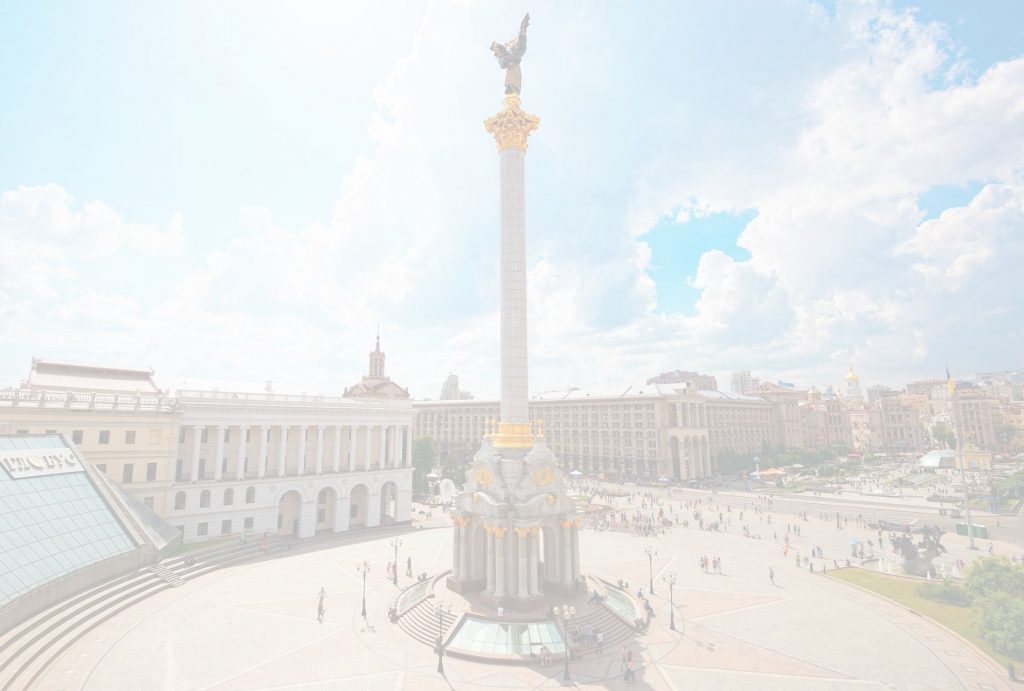 Freedom, 
Liberty, 
Fraternity.
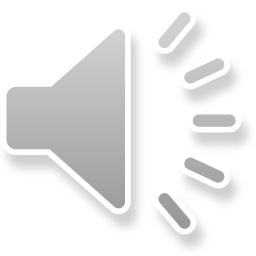 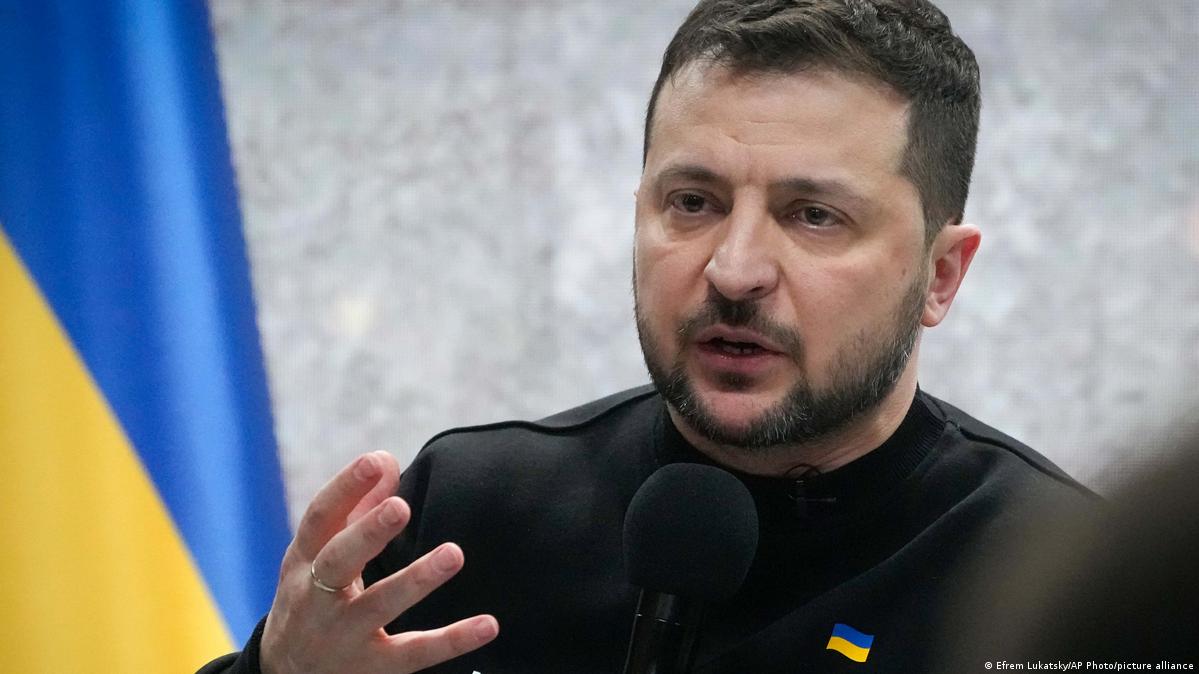 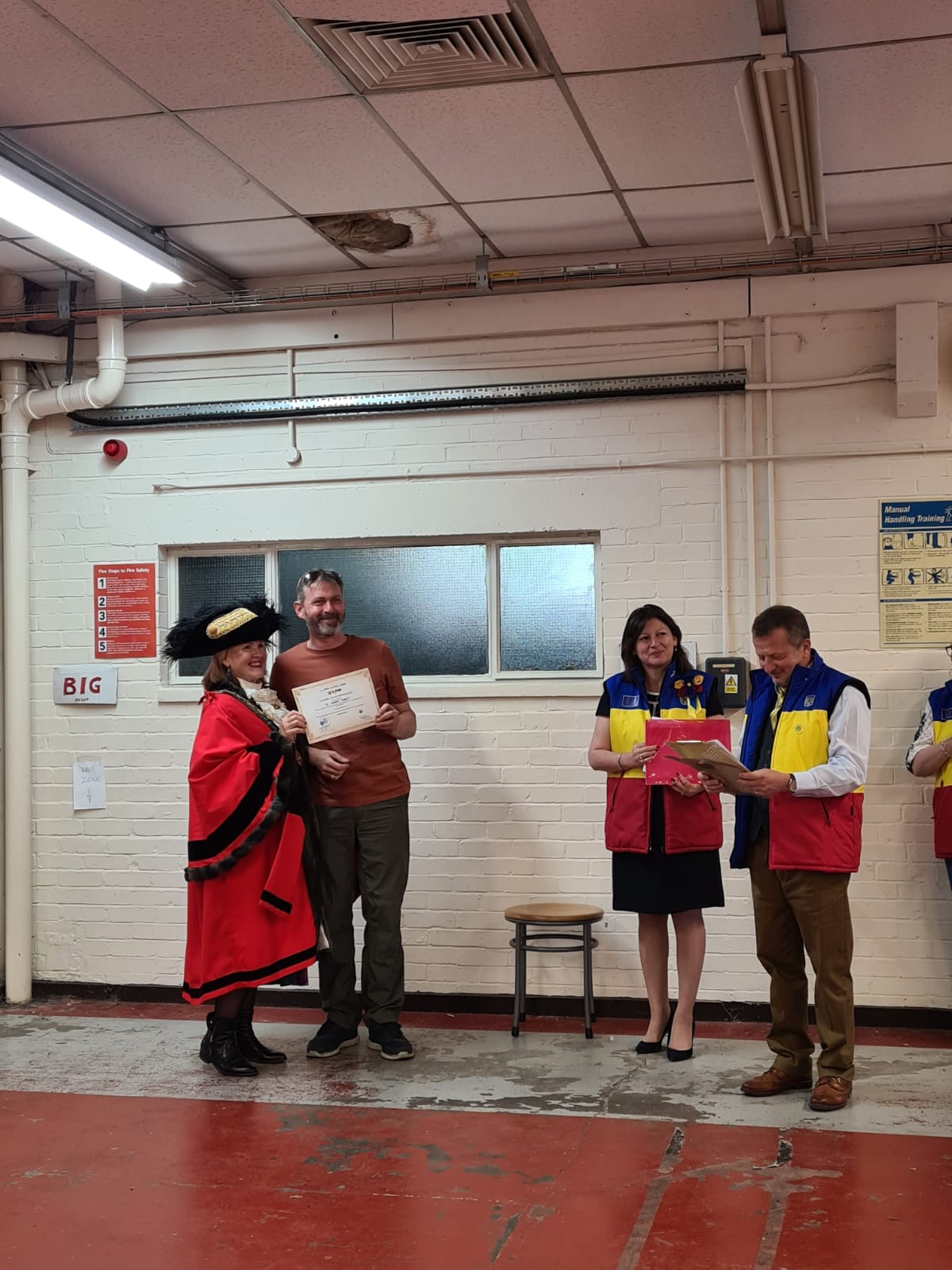 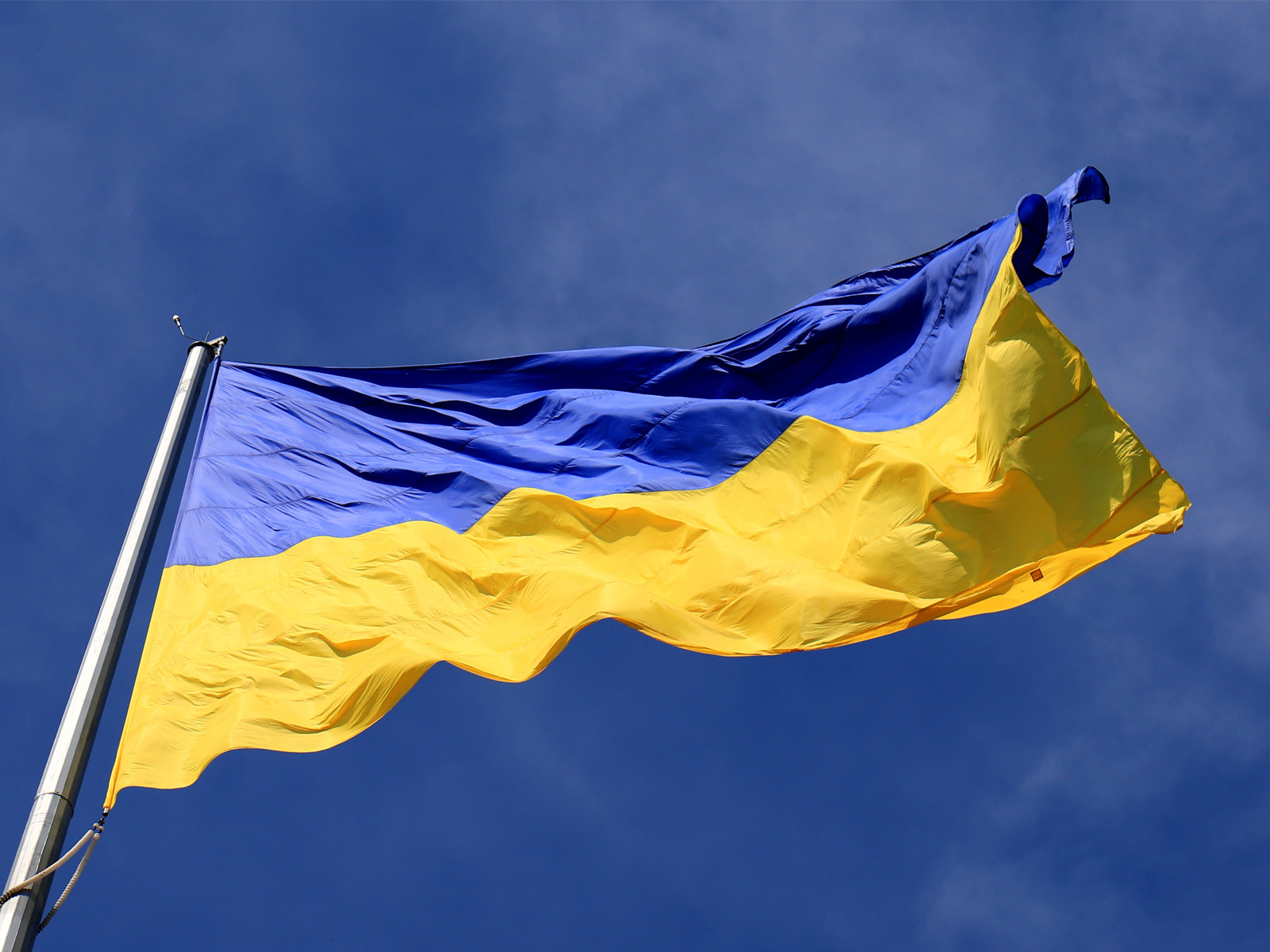 Humanity will Prevail – True Leaders are Immortal
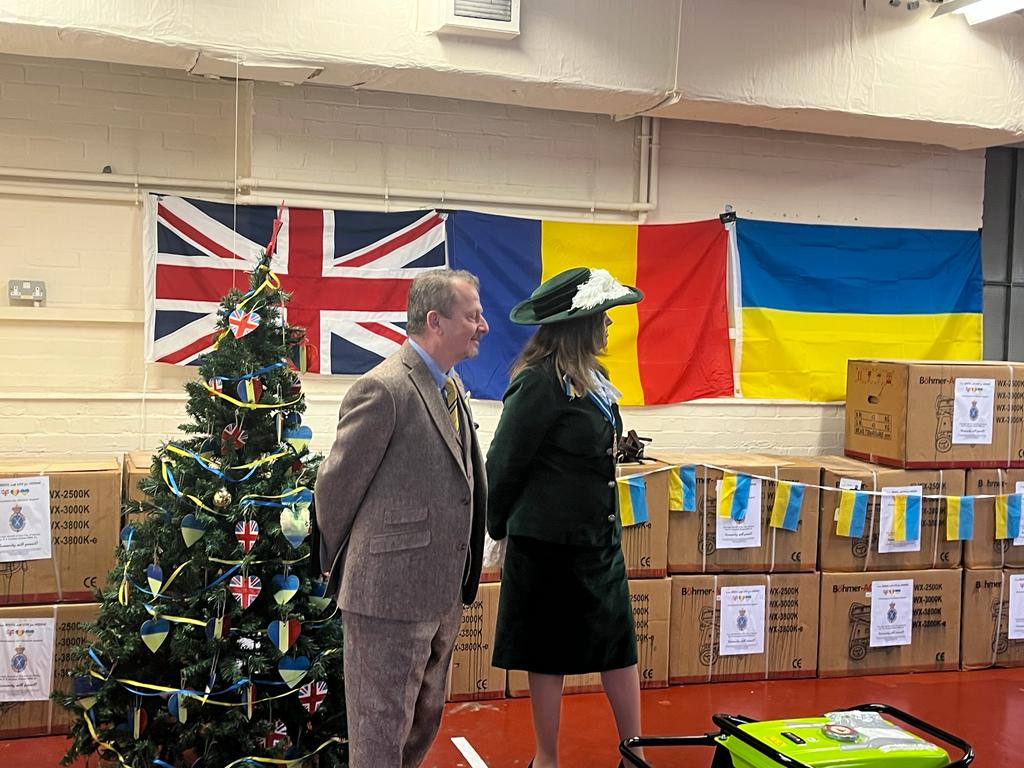 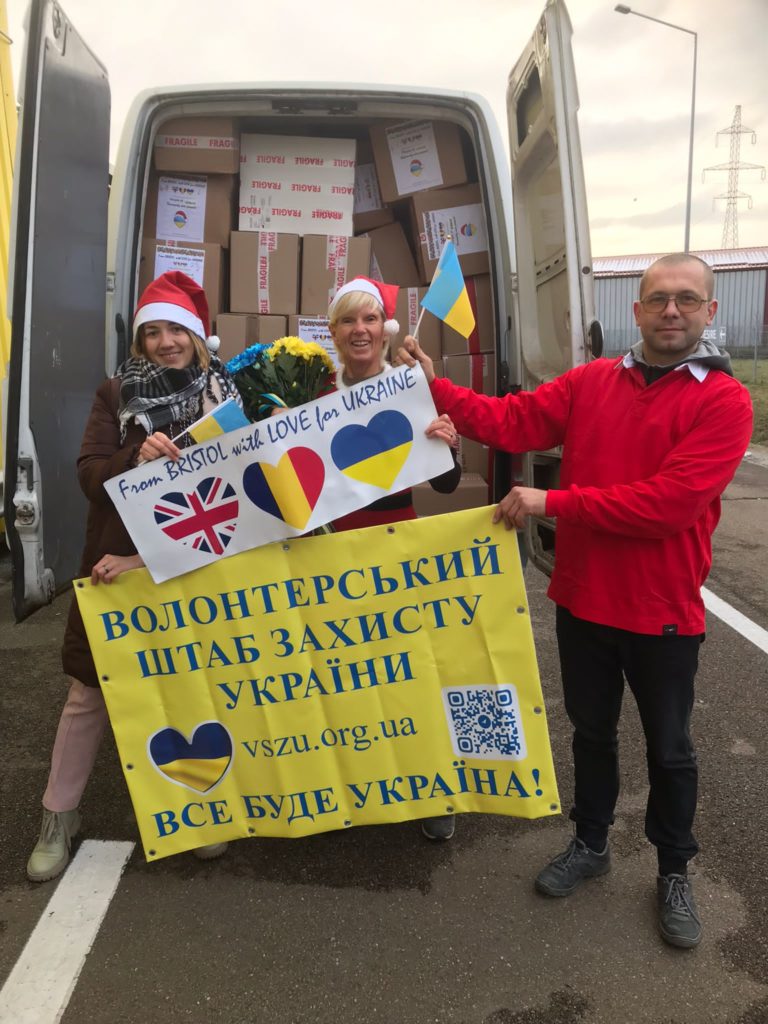 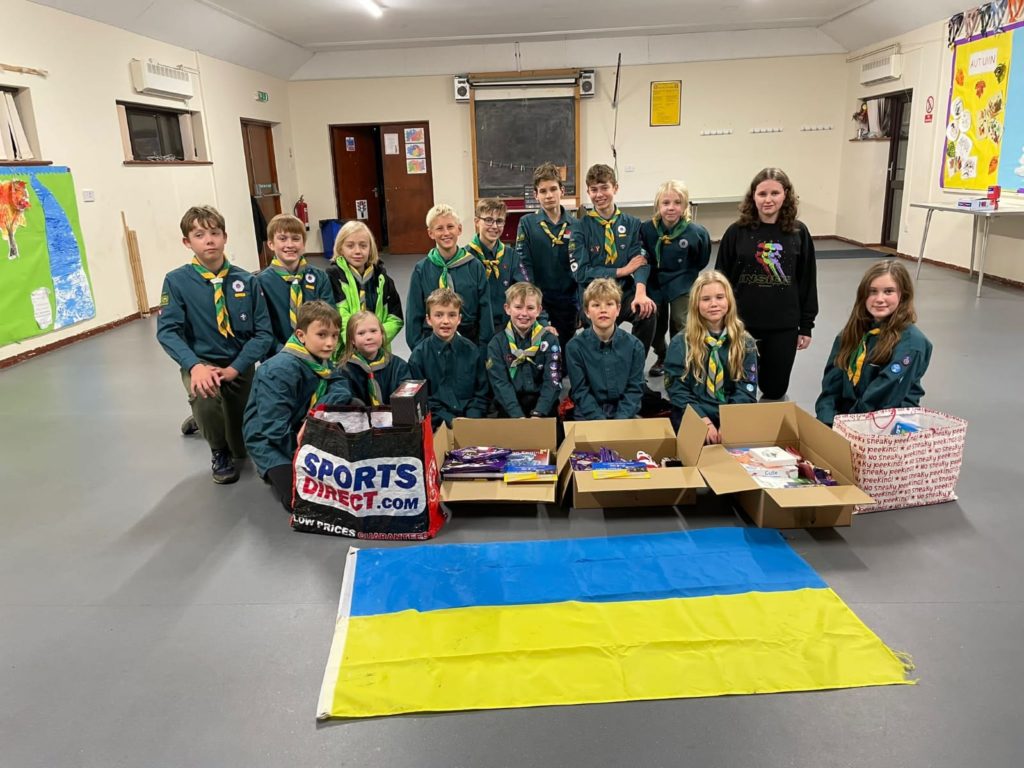 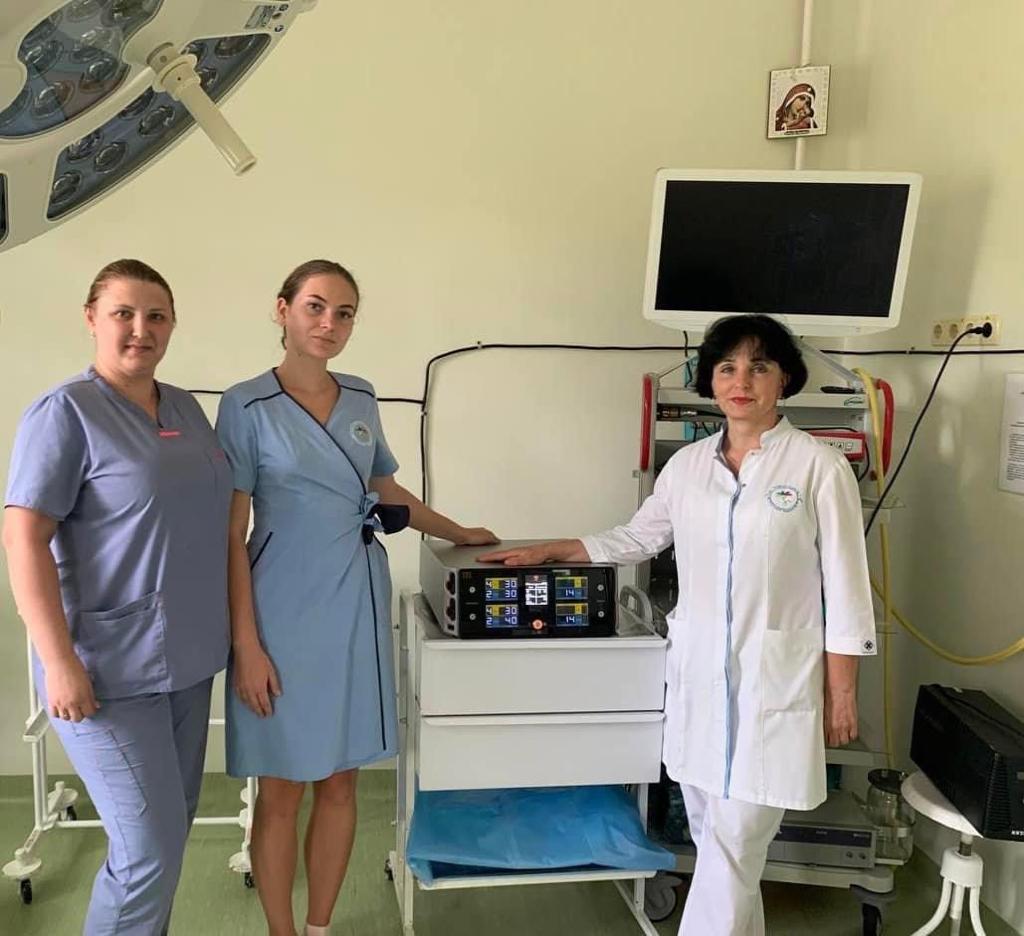 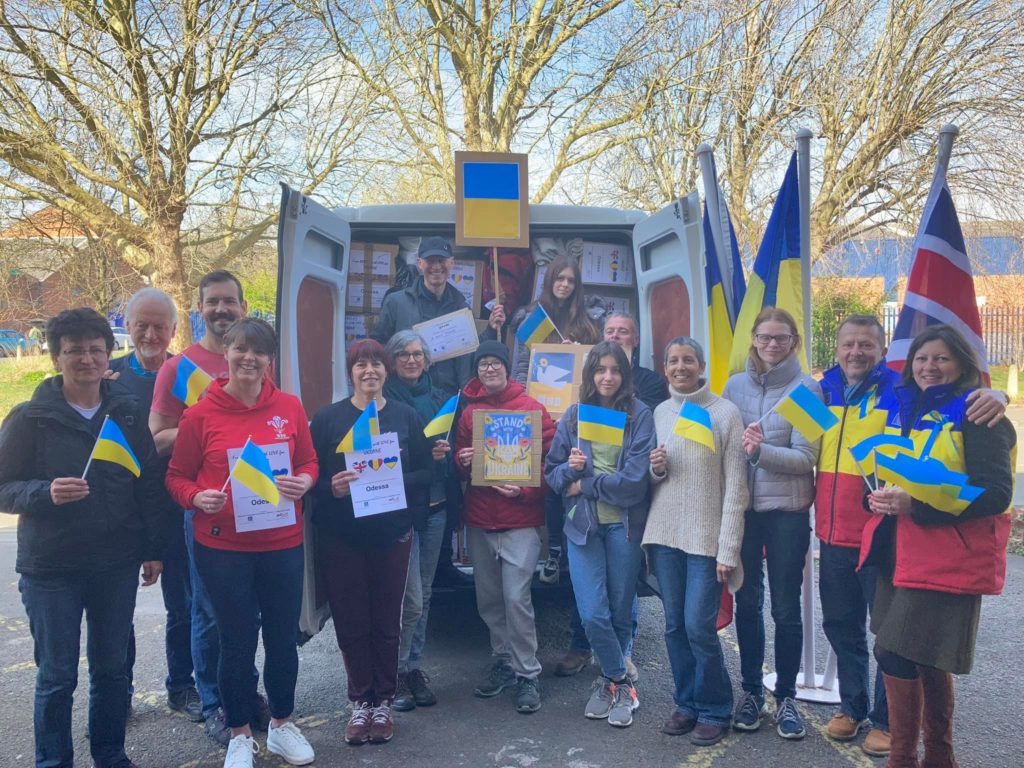 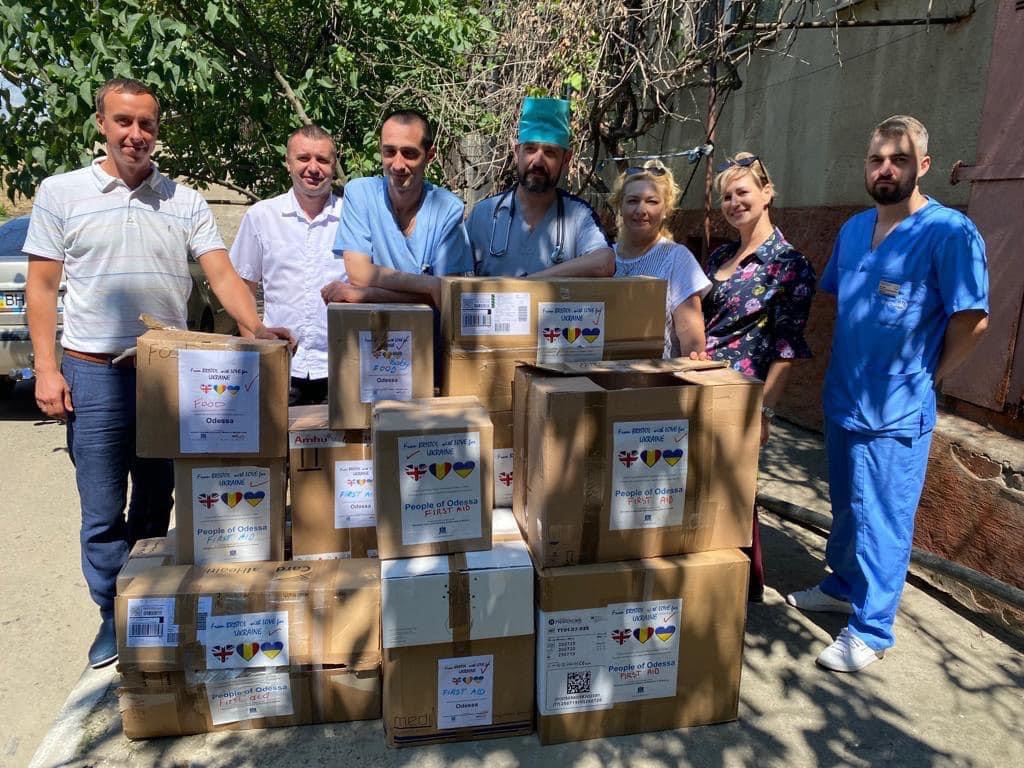 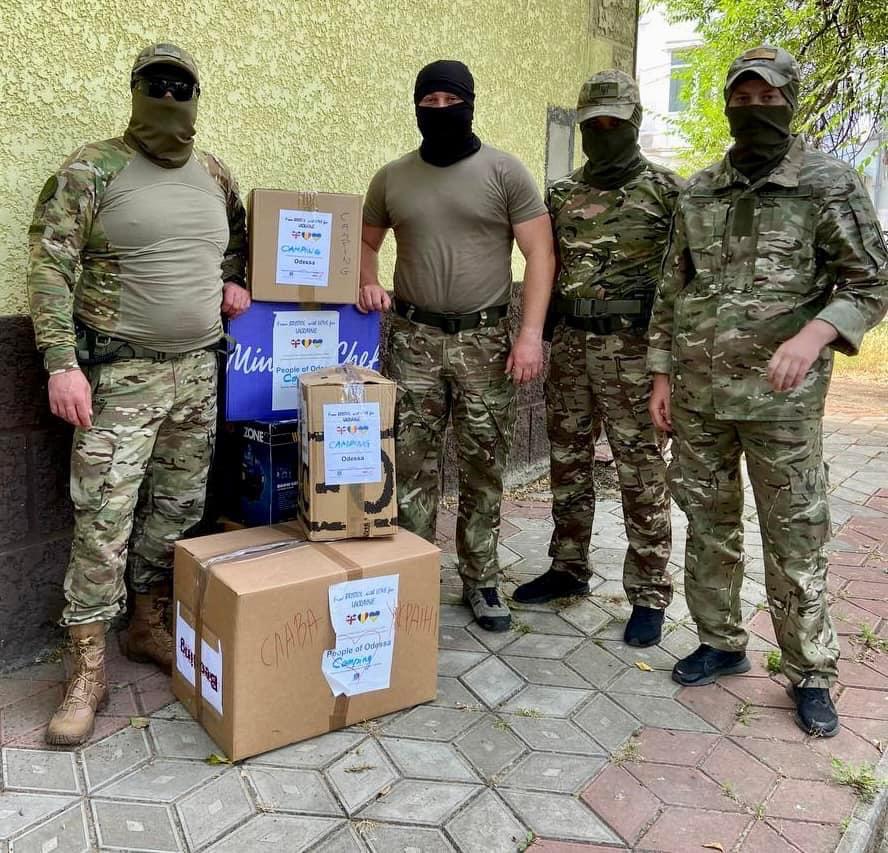 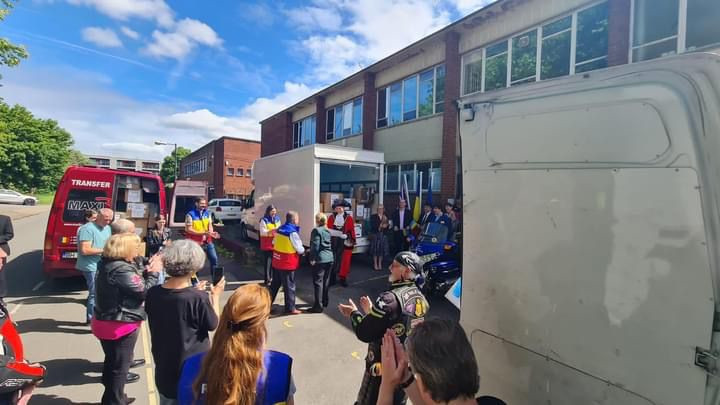 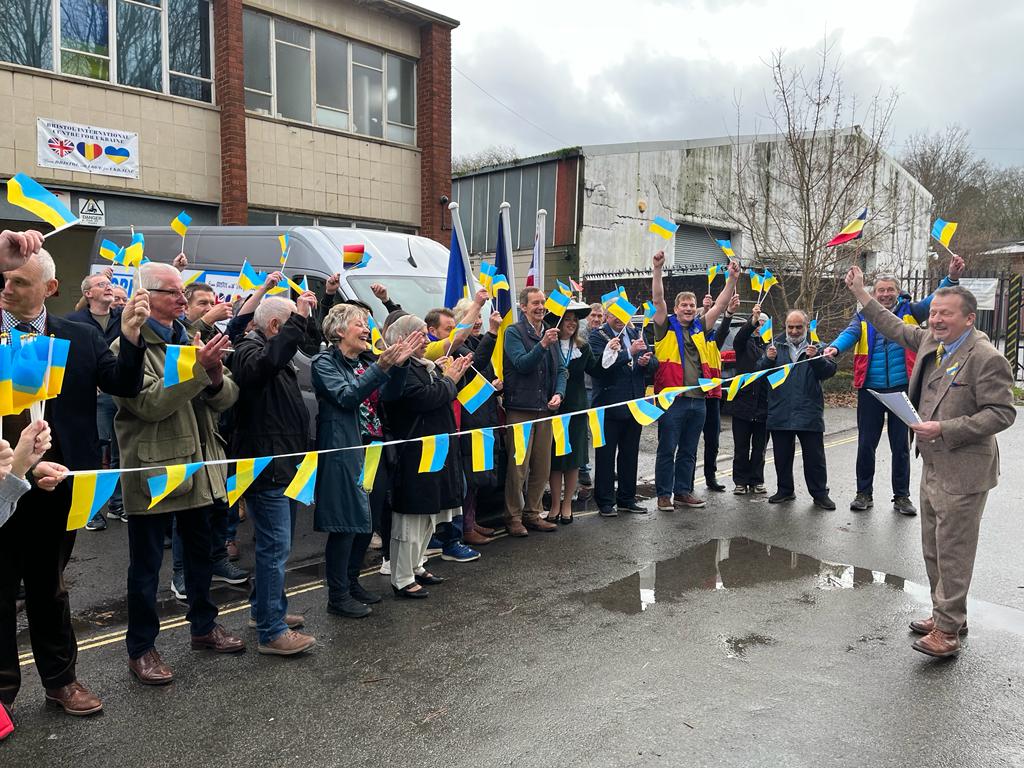 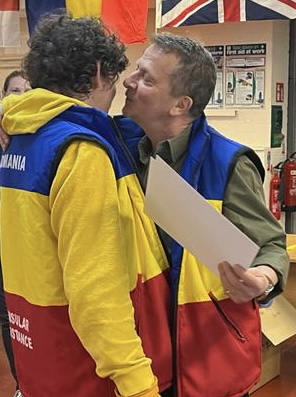 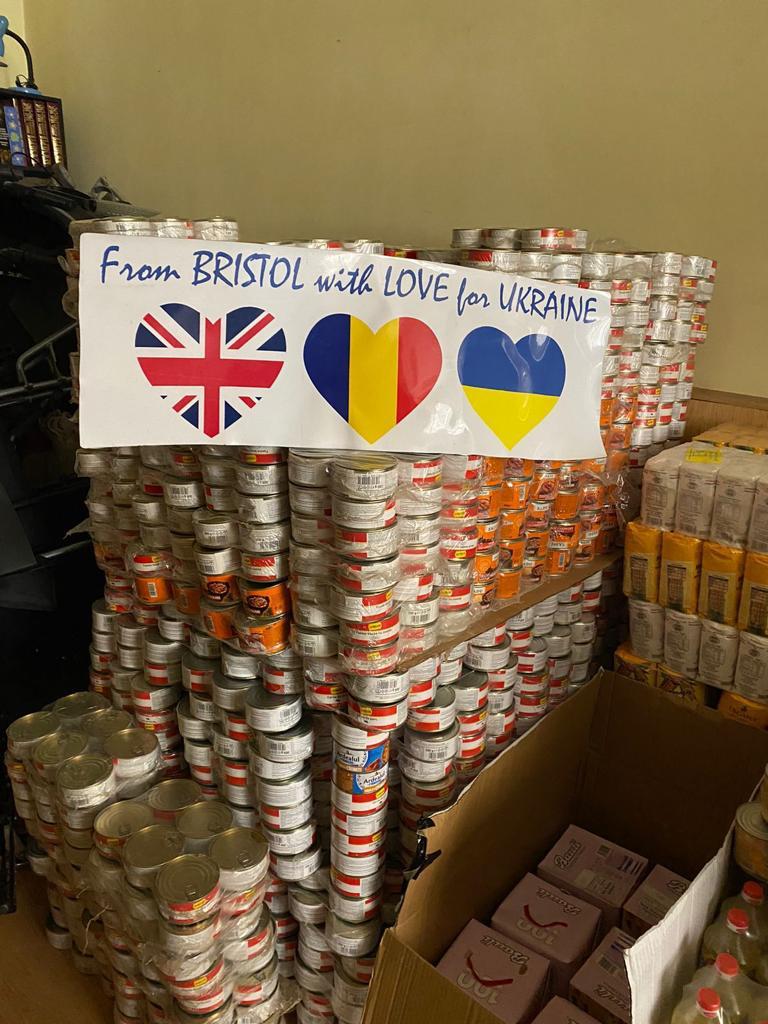 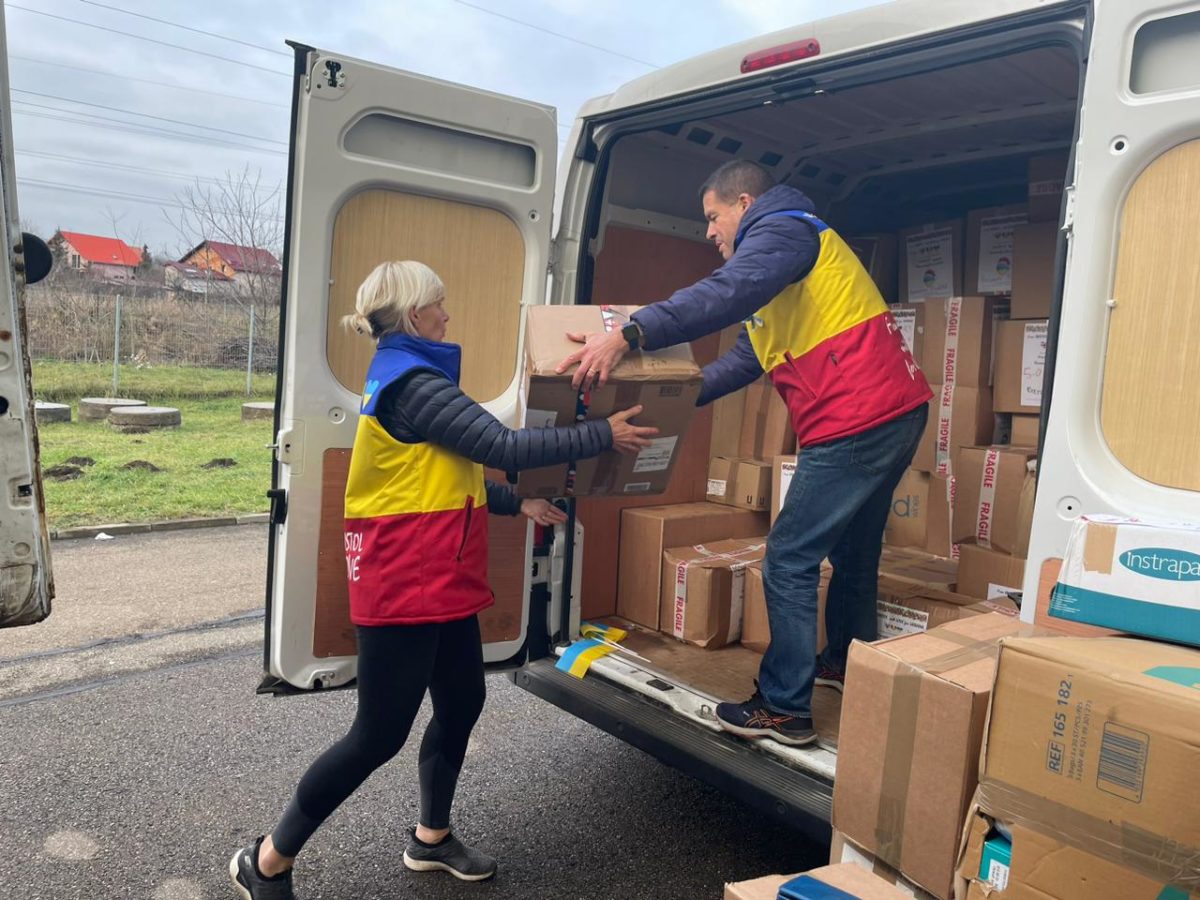 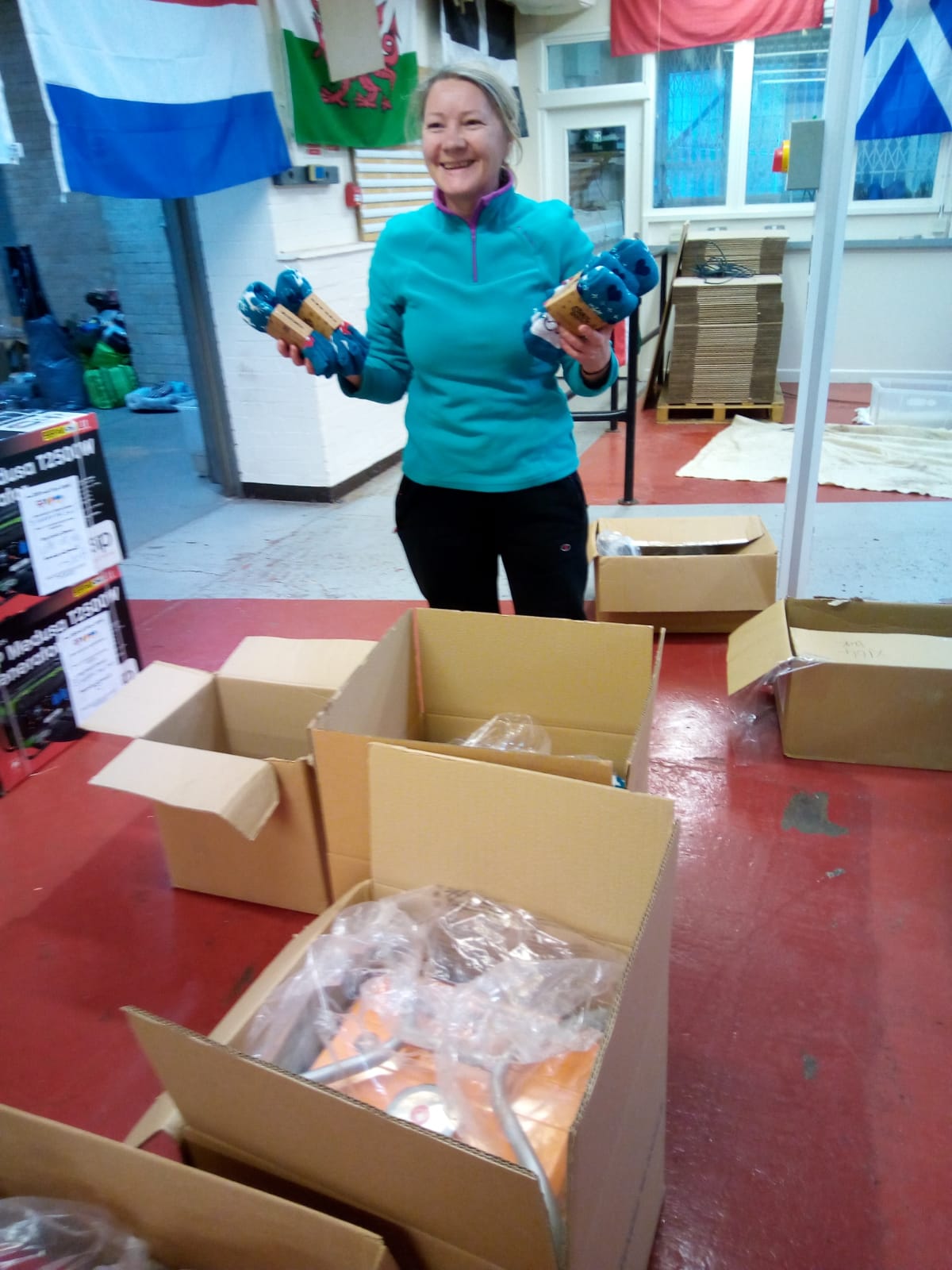 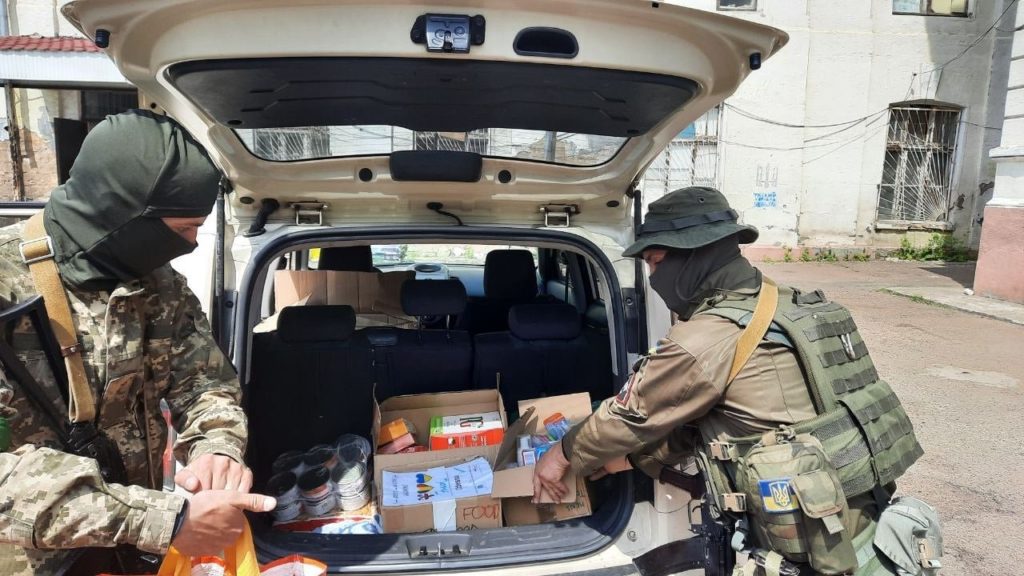 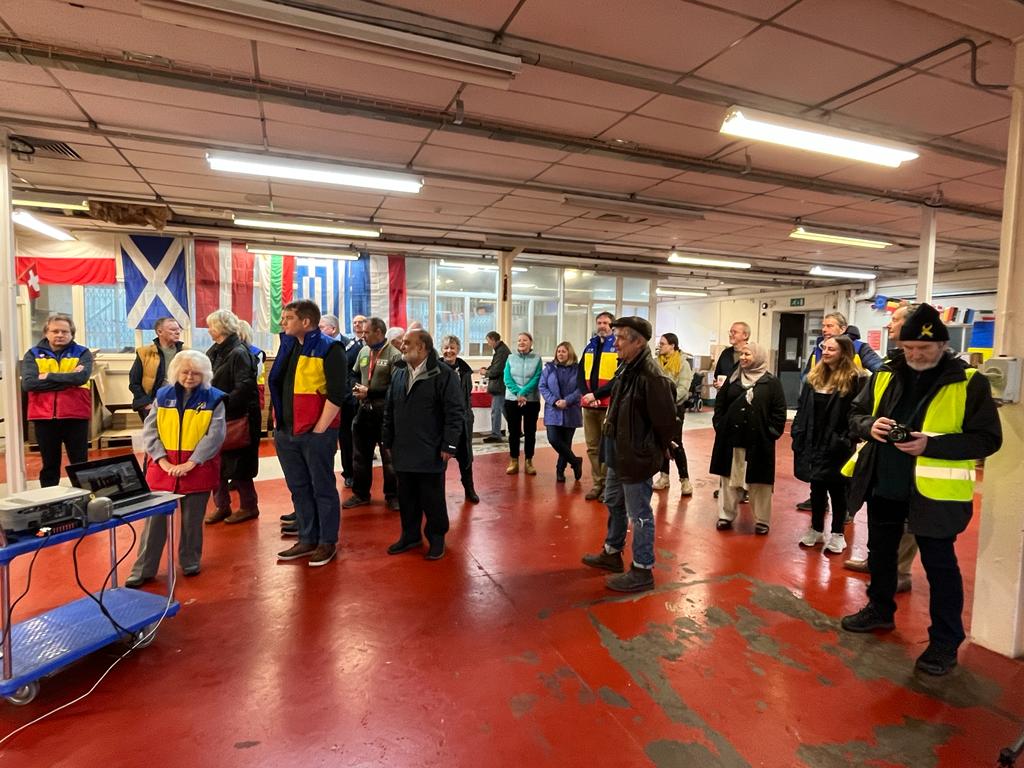 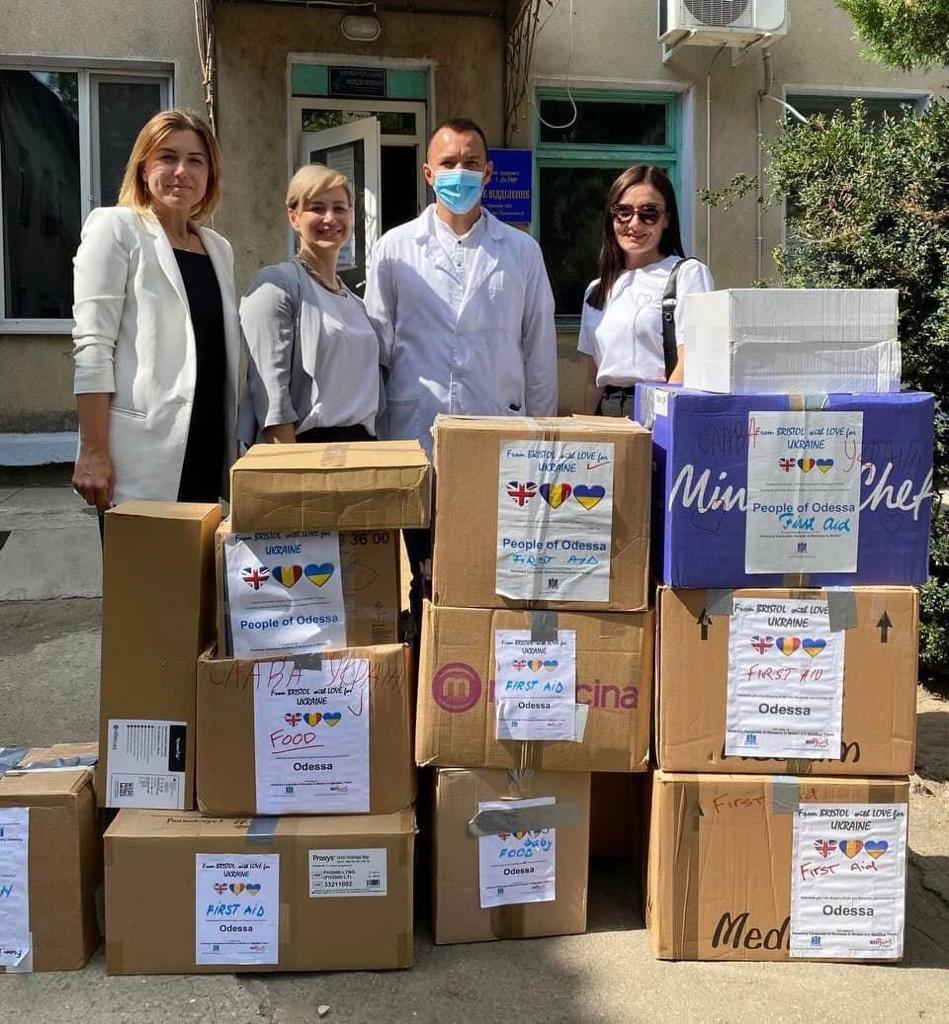 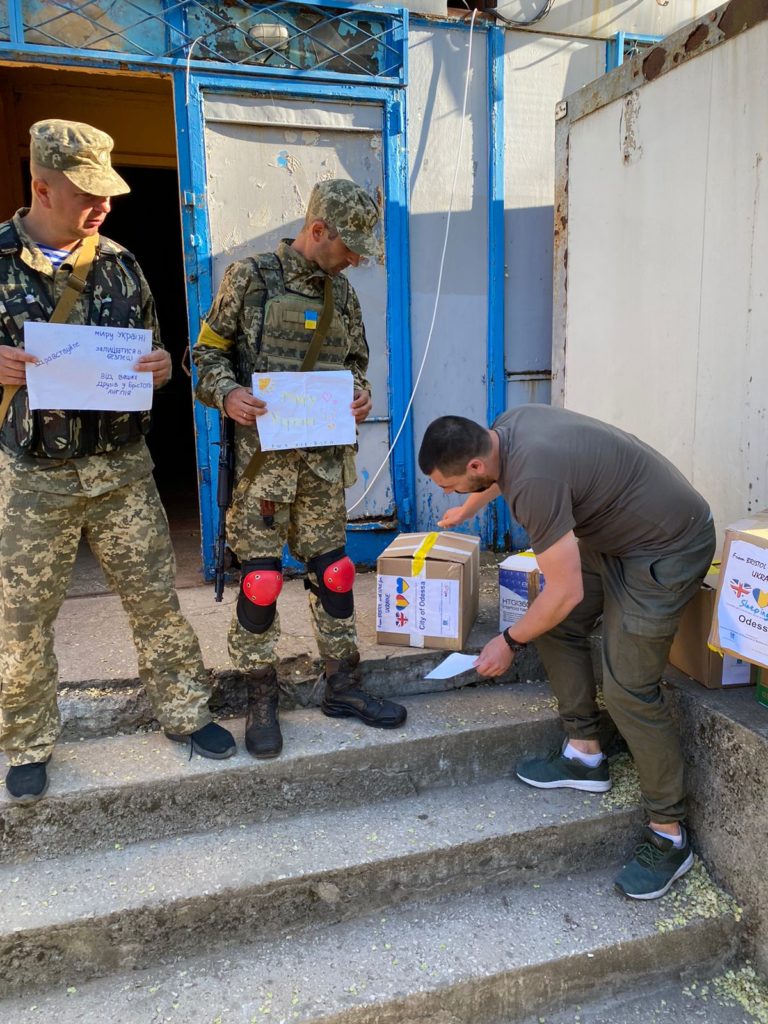 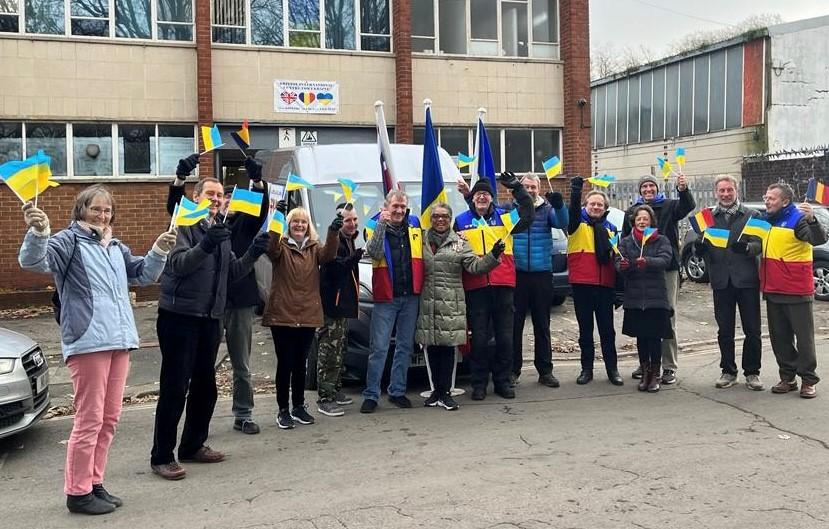 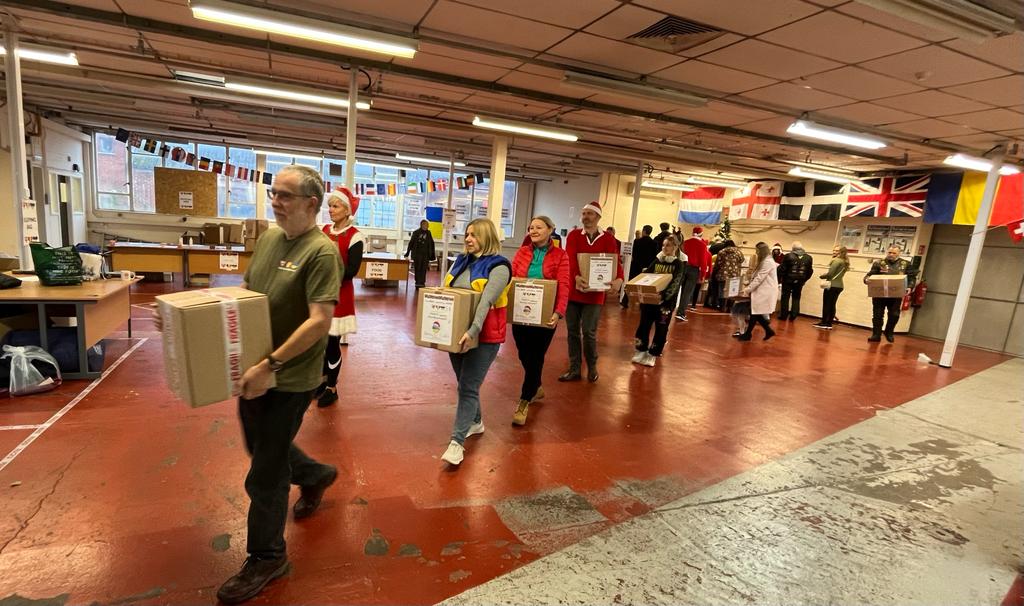 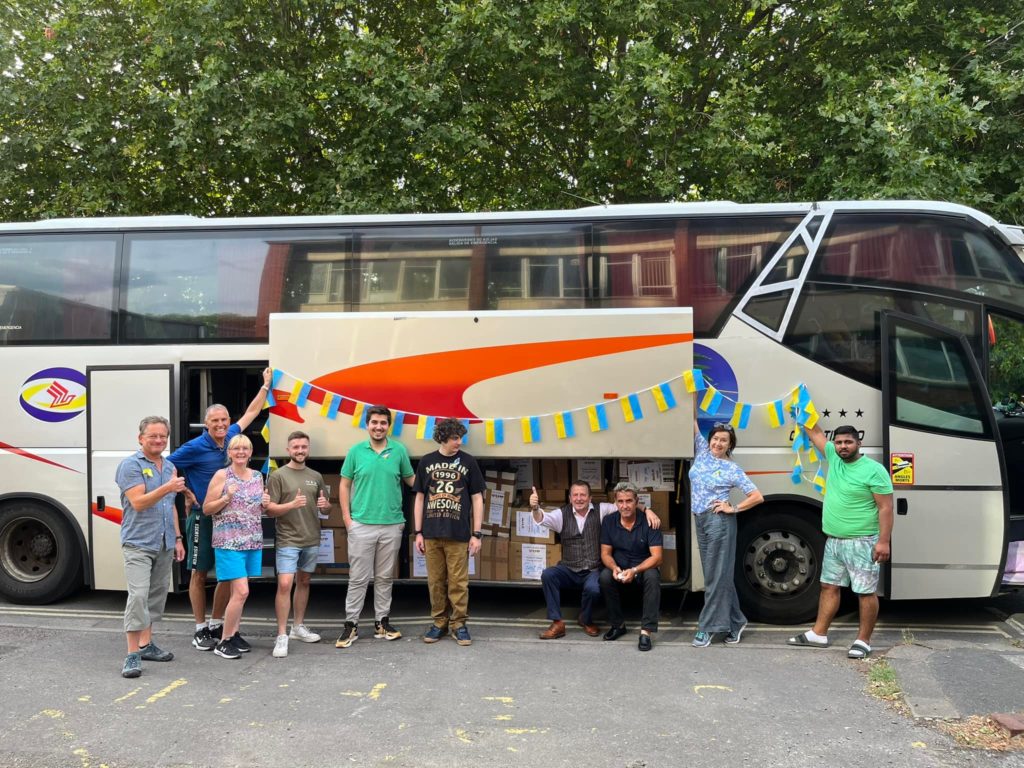 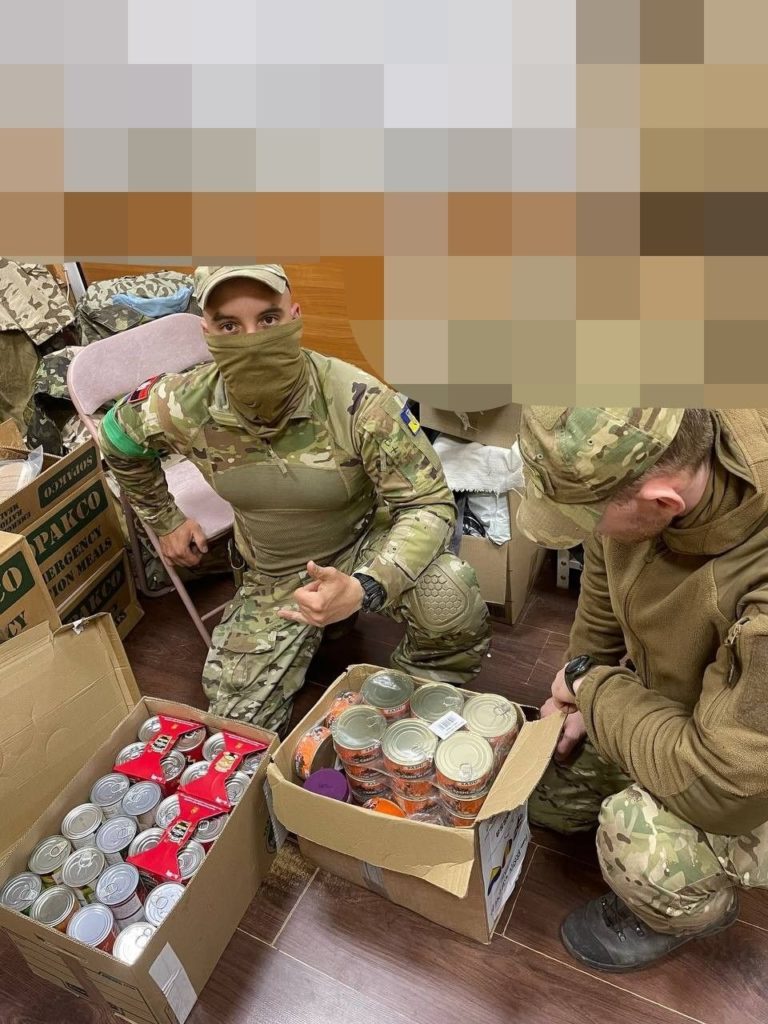 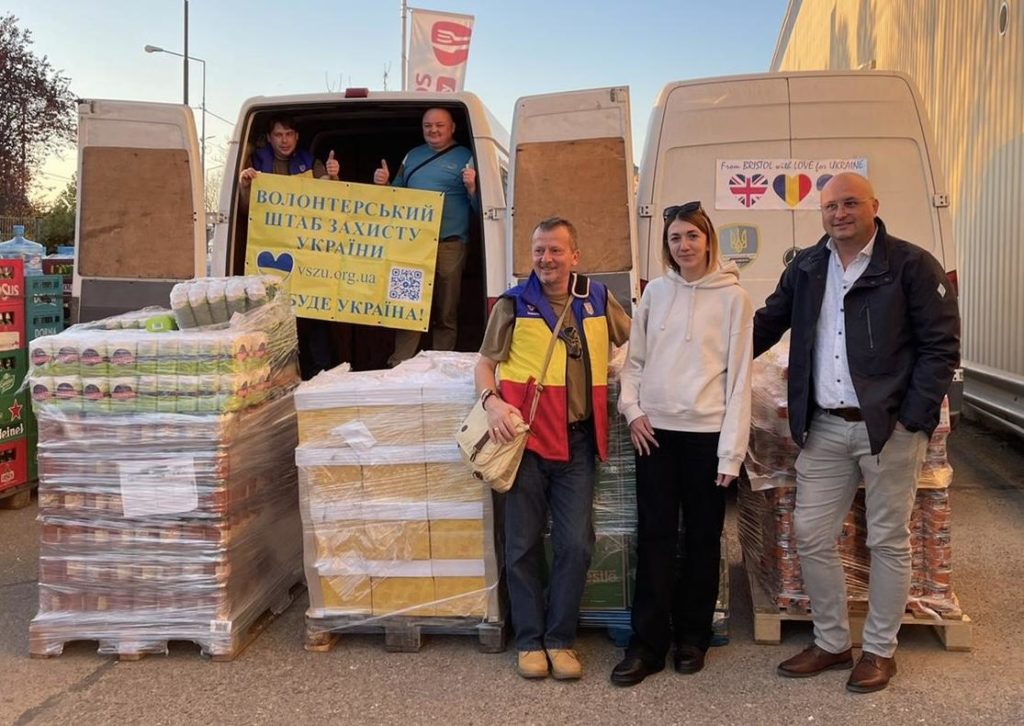 `
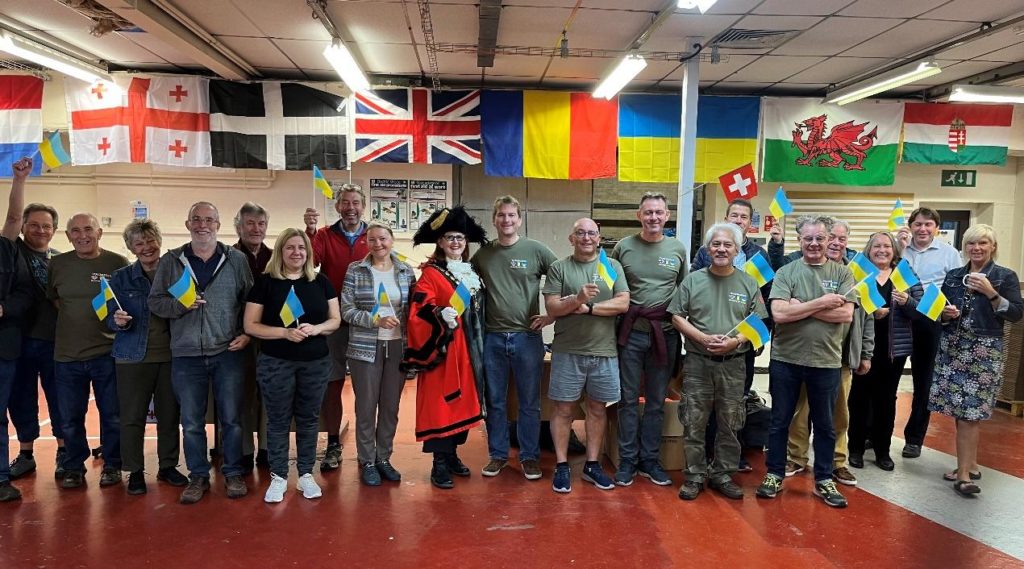 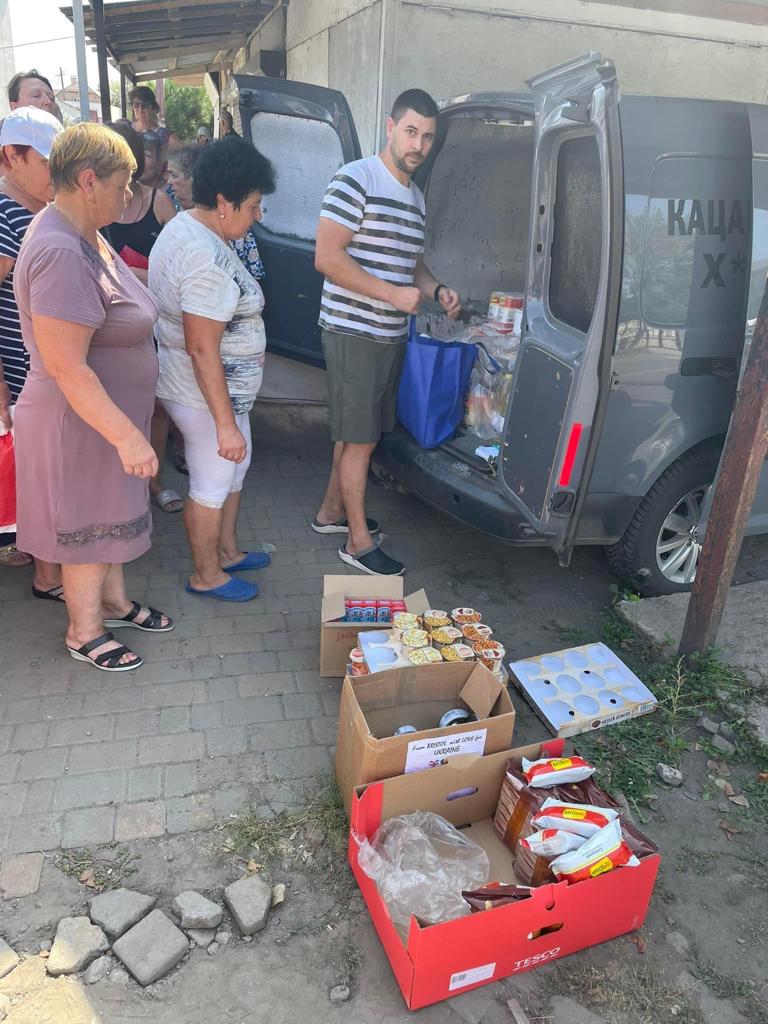 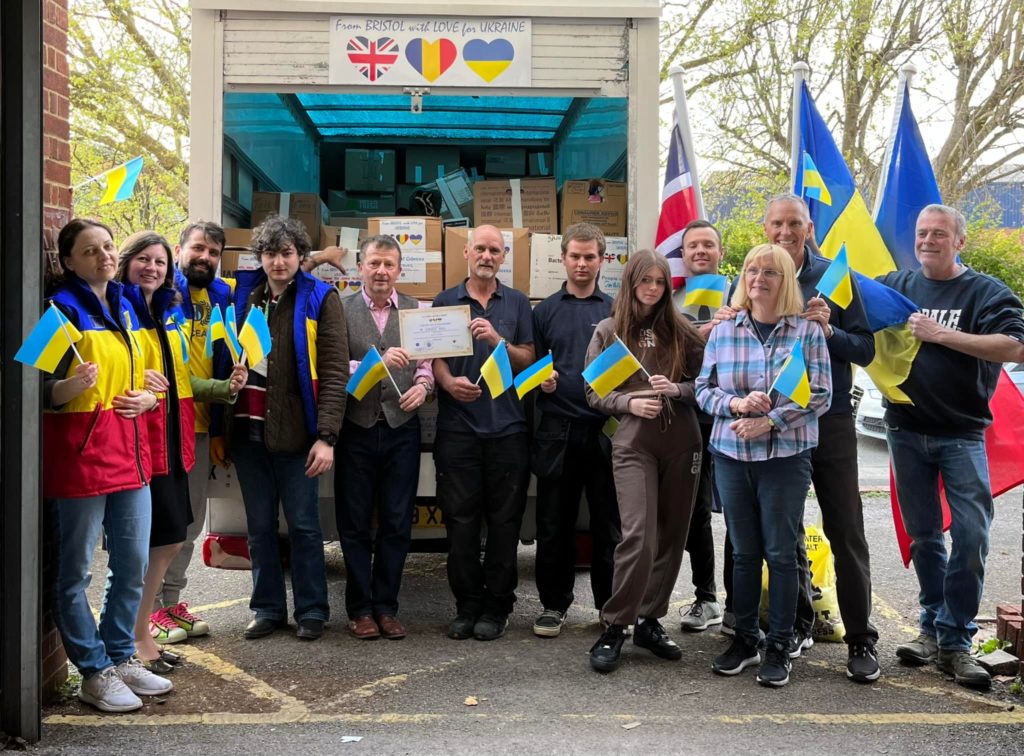 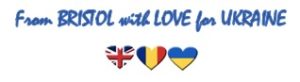 Humanity WILL Prevail